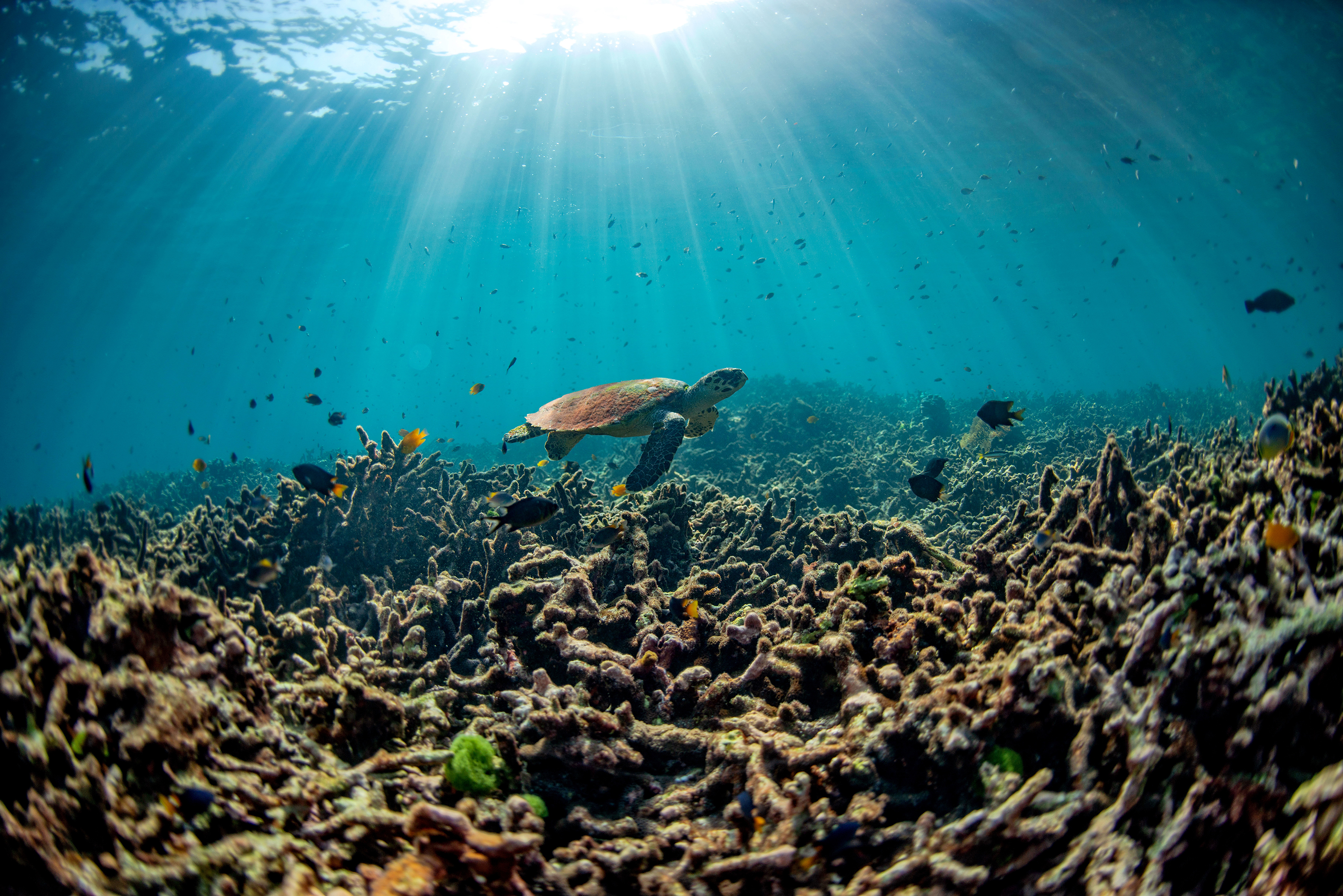 Huisvesting en hygiene
Les 4
Deze les
Leerdoelen
Je weet de gevolgen van stilstaand water 
Je weet uit welke twee onderdelen een filter bestaat
Je kan de eerste 3 punten opnoemen van het opbouwen van een aquarium
Je weet welke 3 punten heel belangrijk zijn bij het testen van het water
beluchting
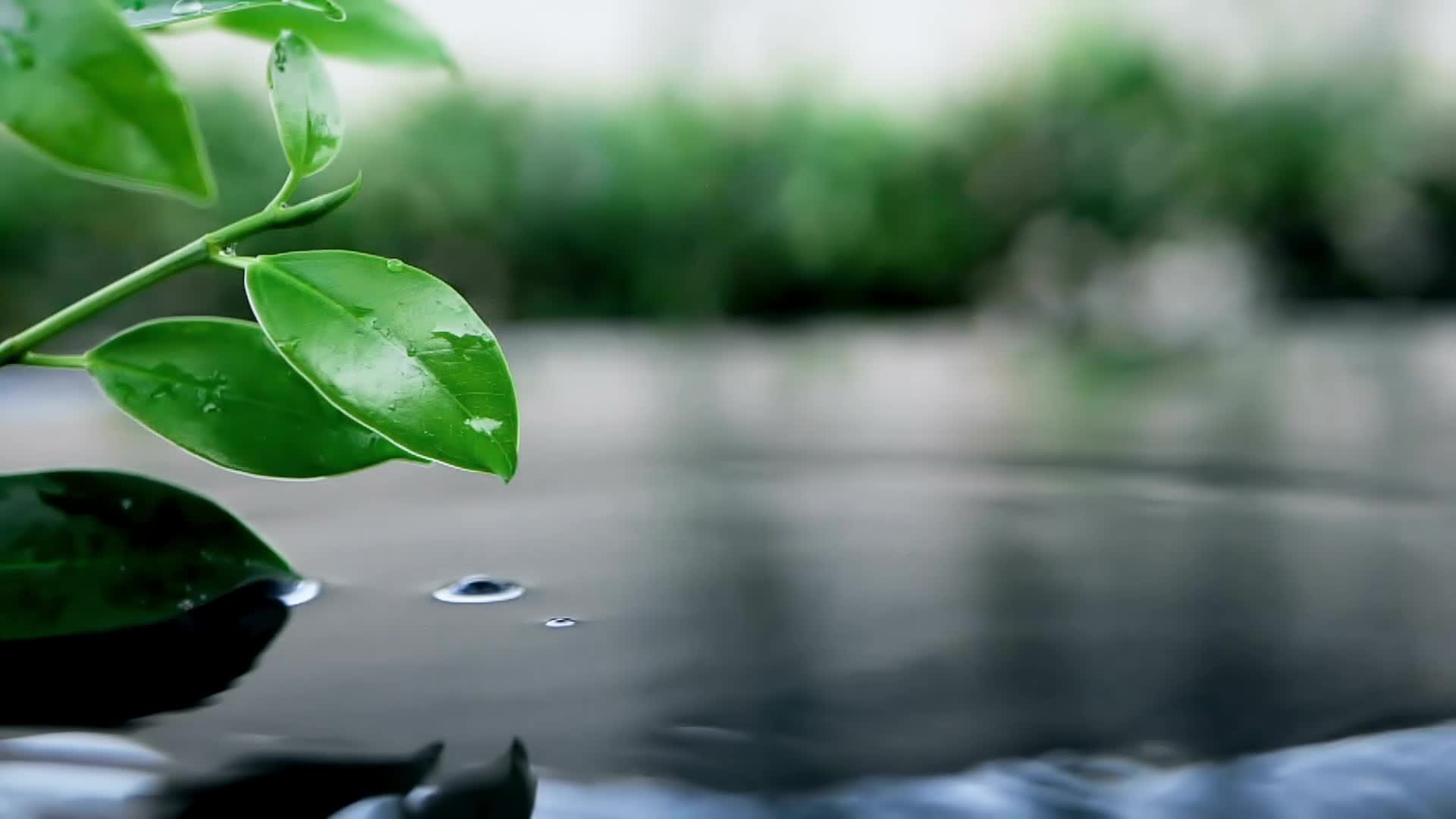 Genoeg planten = genoeg beluchting

M.B.H pomp met filter kan het water filteren, zuurstof gaat dan door het hele aquarium

Co2 verlaat het aquarium ook

Stilstaand water = slecht, en hygiene gaat naar beneden
Filter
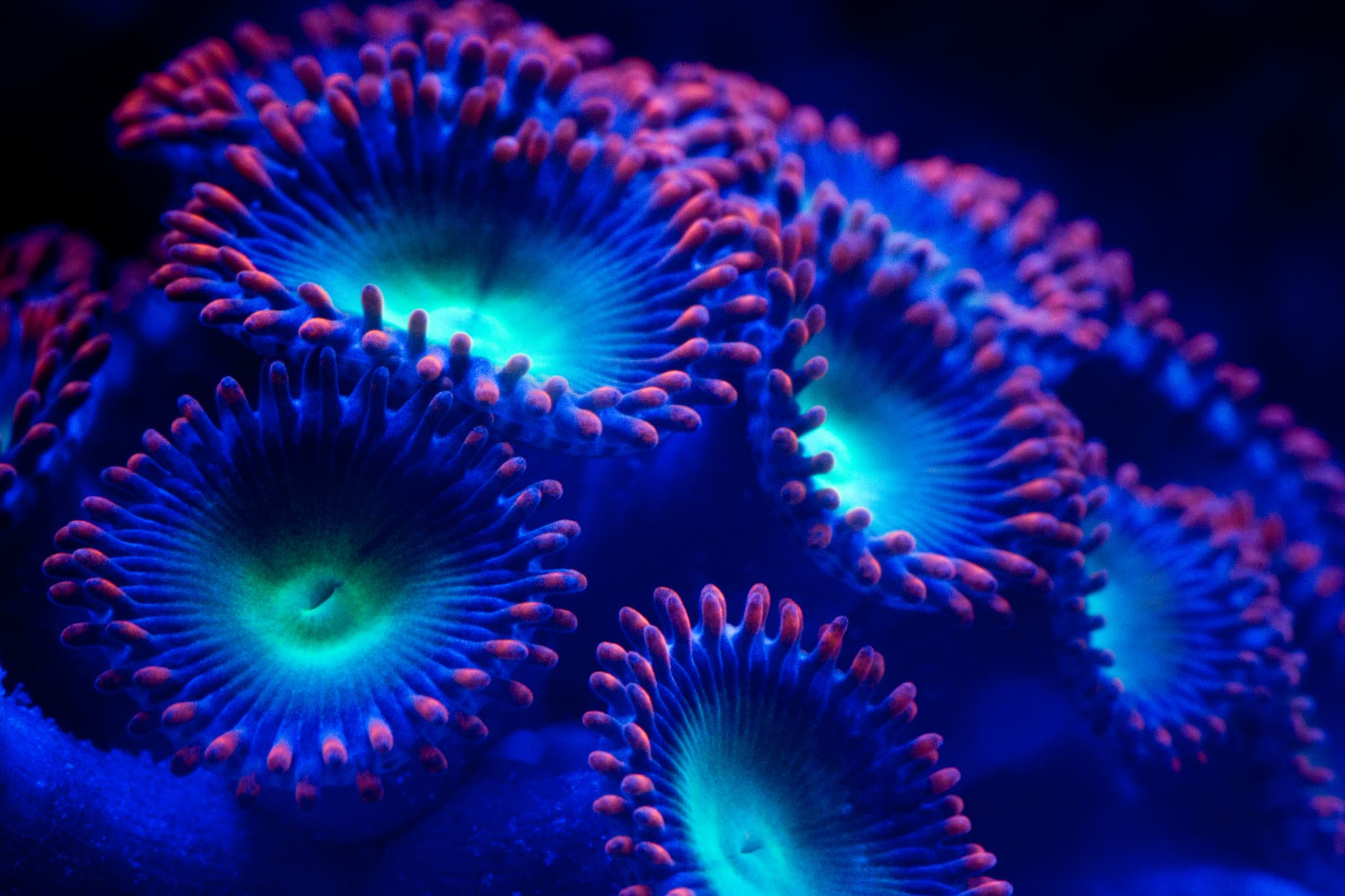 Elk aquarium heeft een filter nodig

Mechanisch deel en biologisch deel

Mechanisch deel = haalt het grof vuil weg

Biologisch deel = haalt ook bacteriën etc weg
Installeer de bak, zorg dat hij waterpas staat
Breng de bodemlaag aan, dit kan zand of grind zijn
Plaats decoratiemateriaal en apparatuur
Vul de bak met leidingwater, let op hoeveel graden het dier nodig heeft
Zet alle apparatuur aan
Spoel de planten af, en voeg deze toe
Wachten tot het filter gaat werken en bacteriën gaan groeien
Na een aantal dagen testen, en vissen toevoegen
Opbouw van een aquarium
Regelmatige watercontrole
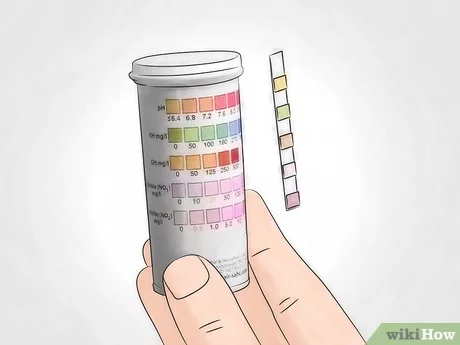 Evenwicht moet altijd goed bewaard worden = dus altijd gelijk
PH, KH en nitriet zijn de belangrijkste om te controleren
Als dit afwijkt, krijg je problemen in je aquarium
Testen
Onderhoudsschema
Opdracht
Pictonary 

2 groepen maken
1 iemand komt naar boven, en krijgt een begrip
Andere groepsleden raden wat hij of zij tekent